Becoming an Attractive Applicant
T. Yuna Hammond 
August 2013
B.S. Emory University, MPH Emory University
Gates Millennium Scholar & Paul D. Coverdell Peace Corps Fellow
prioritize
#parttimejob
Scholarship writing is time-consuming

My suggestion:
Scale other activities back to make time to apply
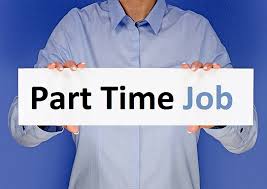 $$$/Hour
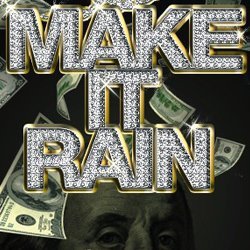 Let’s calculate:
$5,000 scholarship        for	1,000 word essay =
$26,000/year X 4 years      for       40 hours =
Don’t get owned
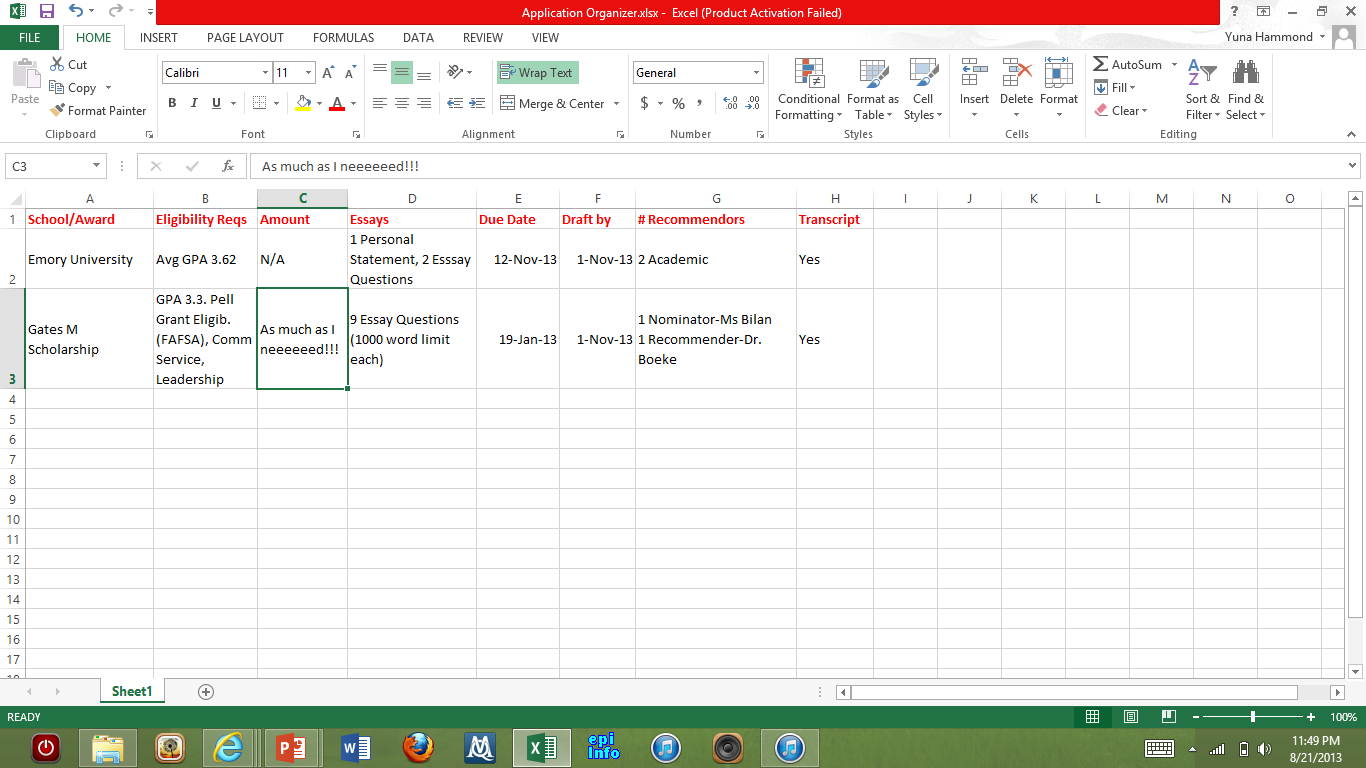 DON’T BE HUMBLE!  Tell your story.
Don’t just Tell me what you did – SHOw me what you learned - how you’ve grown
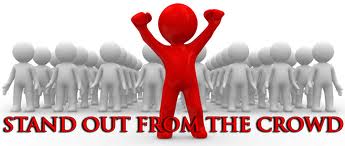 Choose Your team wisely
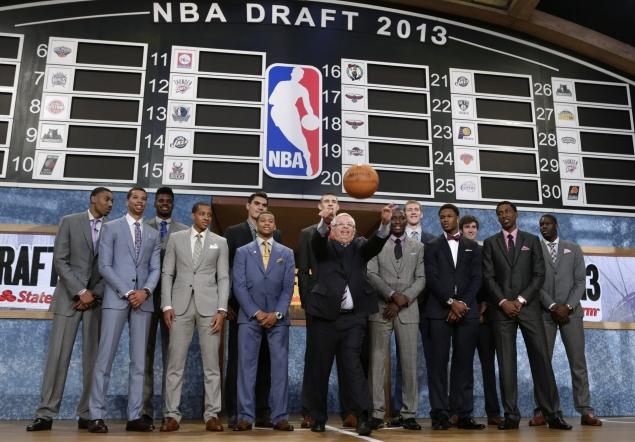 People who PRESENT you AS an mvp
Professionals  with Excellent writing skills
People Familiar with your accomplishments
Prep your Team Right
Dear Ms. Bilan,

I would be so grateful if you would Speak to:

	1. a specific example of when you saw Step up and take the lead
2. My enthusiasm, positivity and energy for community service 
3. My academic ability, focus and ……..
Resume
Transcript
5 year goal
Clear Direction/purpose
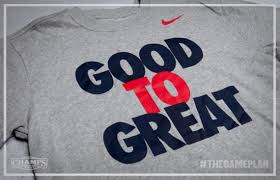 Polished and perfect
Simply finishing is huge! 
	        BUT
Zero typos 
Every question answered 
Every component completed
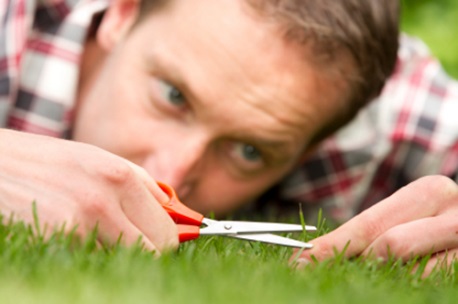